KULATÝ STŮLMetodiky práce v náhradní rodinné péči
17. 6. 2013
1
CO JE METODIKA A K ČEMU SLOUŽÍ?
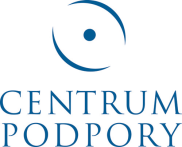 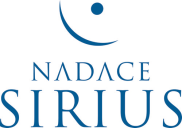 CO JE METODIKA?
K ČEMU METODIKA SLOUŽÍ?
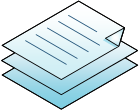 2
CO JE METODIKA A K ČEMU SLOUŽÍ?
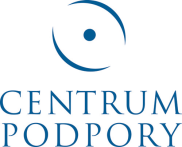 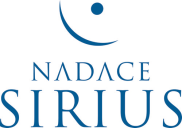 1. CO JE METODIKA

1.1 základní charakteristika

Metodika je popis postupů, který obsahuje základní prvky metodiky kdo, co, komu proč a jak:
3
CO JE METODIKA A K ČEMU SLOUŽÍ?
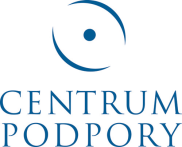 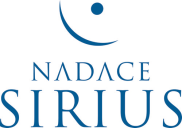 1.1 základní charakteristika
výčet základních prvků a vlastností
	název, autor/organizace, typ organizace, vymezení oblasti/problému, určení cílové 	skupiny, datum vydání /účinnost, návaznost na předchozí metodiky a legislativu, 	určení potřeb cílové skupiny, jednoznačné cíle a výstupy pro cílovou skupinu, 	definice pojmů, popis aktérů, kteří se podílí na postupech, popis jednotlivých 	činností a procesů, metodické nástroje, popis možných rizik, způsoby měření 	/ověřování kvantitativních/kvalitativních výstupů a vyhodnocování naplnění cílů
 
nezáleží na názvu (Pravidla, Příručka, Návod, Pokyny, Postupy, Směrnice, Procesy,…), záleží na smyslu, obsahu a struktuře

Popis postupu nebo souboru postupů, kterými lze dosáhnout stanoveného výstupu či cíle.
Nástroj, který napomáhá k dosažení cíle.
	Vede k cíli, pokud jsou postupy dobré a správně aplikované.
4
CO JE METODIKA A K ČEMU SLOUŽÍ?
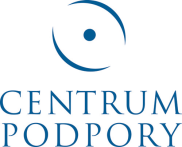 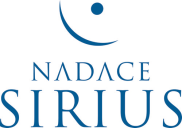 1.1 základní charakteristika
Aplikovaná metodika je: 

	- metodika využitá, podporovaná a schválená uživatelem
	- interaktivní nástroj, který je možné a nutné měnit dle vývoje v praxi 
 
Přenositelná metodika je:

	- metodika využitelná v organizacích s obdobnou klientelou a záměry s přihlédnutím k 	  odlišnému zázemí (jiný rozpočet, struktura, materiální i personální kapacita). 
	  Tzn. při  změně jednoho či více vstupů dosáhneme stejného nebo podobného cíle
5
CO JE METODIKA A K ČEMU SLOUŽÍ?
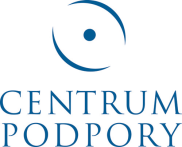 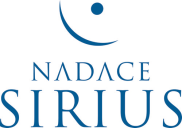 1.2 Co není metodika
chybí některý ze základních prvků a vlastností
příliš velká míra obecnosti
příliš velká míra složitosti – postupy nejsou proveditelné
nesrozumitelnost sdělení, nepřehlednost, chybí návaznosti
projektová dokumentace (jednorázový záměr x využitelné metodiky)
materiál obsahující velké množství dat, dlouhodobých procesů, různých odborných názorů a  hodnotících závěrů  (studie, analýzy a výzkumy jsou zdroji metodik; metodika na ně odkazuje, využívá praktické příklady)
6
CO JE METODIKA A K ČEMU SLOUŽÍ?
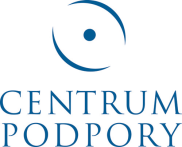 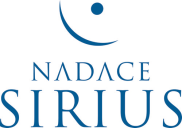 1.3 Různé podoby metodik

Metodiky lze dělit dle řady kritérií:
Uživatel (klientské – pro rodinu, dítě; vnitřní – pro organizaci, odborníky, spolupracující osoby)
Organizace (státní, nestátní)
Míra podrobnosti (rámcové, podrobné)
Rozsah (dílčí metodika, komplexní – soubor metodik)
Fáze procesu v dané oblasti (příprava, realizace, ověřovaní)
Účel (zaznamenat postup , zavést postup, šířit postup)
7
CO JE METODIKA A K ČEMU SLOUŽÍ?
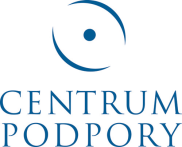 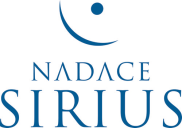 2. K ČEMU METODIKA SLOUŽÍ


2.1 Metodika v organizaci obecně 

Přínosy:
Potřebuji zaznamenat postup   - spolupracuji v týmu s více lidmi
			    - práce se opakuje
	     -  uchovat postup       - pracovníci se mění, narůstá jejich počet 			    - narůstá počet procesů

Potřebuji zajistit úroveň kvality (lidé a týmy pracují na různém místě v různém čase)
  	            - stejná práce více samostatných lidí / týmů = > stejná úroveň/kvalita výstupu 
                                - různá práce /proces napříč týmem/týmy = > stejná úroveň/kvalita procesu
 
Potřebuji vyhodnotit postupy a jejich úspěšnost 

	            - dosahuji prostřednictvím postupu očekávaných výstupů a cílů?
                                - jak pracují jednotliví pracovníci?
8
CO JE METODIKA A K ČEMU SLOUŽÍ?
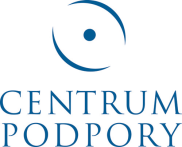 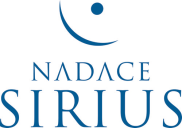 2.1 Metodika v organizaci obecně  

Potřebuji se zlepšovat /snižovat náklady = zavádět změny                             - kvalita služeb je stabilní nebo roste	                 - roste odbornost a zkušenost pracovníků                             - klesá vynaložený čas a zdroje

CYKLICKÝ PRŮBĚH: Zaznamenávám metodiku - > předávám k realizaci  - > vyhodnocuji: 
- > dosahuji cíle a neměním cíl - > uchovávám metodiku

b) - > nedosahuji cíle :o( - > měním metodiku - > předávám k realizaci  - > vyhodnocuji      - > DOSAHUJI CÍLE:o) - > uchovávám metodiku
9
CO JE METODIKA A K ČEMU SLOUŽÍ?
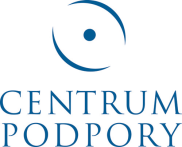 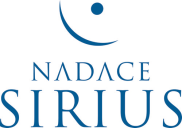 2.1 Metodika v organizaci obecně
10
CO JE METODIKA A K ČEMU SLOUŽÍ?
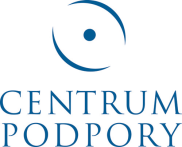 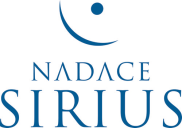 2.2 Metodika v neziskové organizaci 

2.2.1 Tvorba vlastní metodiky

Zaznamenávám postupy, které se mi osvědčily  a pracuji s nimi:

Konzultuji s odborníky, školím spolupracovníky, klienty
Ověřuji, zda se postupy osvědčily dalším (spolupracovníkům, klientům)
Vyhodnotím, zda je dobré postupy uchovat :

Zlepší fungování organizace?
Poskytne kvalitní služby?
Zajistí spokojenost klientů?
Pomůže zvýšit odbornost pracovníků?
Zvýší počet klientů?
Dosahuji společného cíle?

	Pokud ano  - >  mám metodiku ověřenou, která je vhodná pro mého klienta / můj tým a je v 	souladu s mými cíli.
11
CO JE METODIKA A K ČEMU SLOUŽÍ?
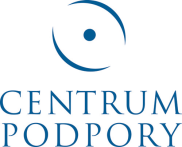 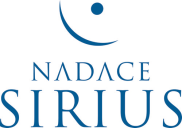 2.2.1 Tvorba vlastní metodiky

Další výhody:
Vytvářím „know-how“, metodiku, kterou lze dále rozvíjet a šířit ve své organizaci (i mezi organizacemi) s dlouhodobým přínosem.

Prostřednictvím kvalitní metodiky mám větší šanci uspět při získávání veřejných i soukromých zdrojů.

Metodika pomáhá pružně reagovat na změny zdrojů. Např. v období nižšího rozpočtu snížím některý ze zdrojů (lidé , čas, peníze) a stále dosáhnu uspokojivých výsledků a dlouhodobě stabilizuji počet klientů a činnost organizace.

Rizika – pokud nemám ověřené postupy a nedosáhnu  požadovaných výsledků, zatížím finanční a personální zdroje bez pozdějšího využití metodiky.
12
CO JE METODIKA A K ČEMU SLOUŽÍ?
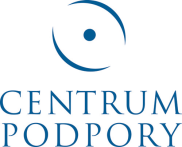 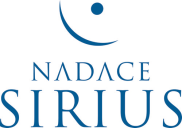 2.2.2 Poskytování metodiky dalším NO

Poskytuji metodiku:
zajistím větší počet klientů metodě, se kterou se ztotožňuji prostřednictvím klientů dalších NO – dosahuji společného cíle
prohloubím spolupráci mezi NO
vytvářím dobré jméno organizace
jsem transparentní
získám reference odborníků i veřejnosti
napomáhám snížit náklady dalším NO
získám potřebné finanční zdroje formou školného
13
CO JE METODIKA A K ČEMU SLOUŽÍ?
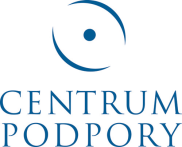 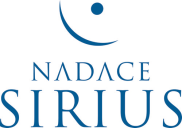 2.2.3 Přejímání metodiky od jiné NO


 Získávám metodiku:
potřebuji zavést nové postupy  
nemám zdroje (finanční, personální) na výzkum
nechci provádět výzkum, cením si postupů jiné organizace
doplňuji své postupy dalšími

zajímám se vždy o nový způsob práce, inspiruji a rozvíjím pracovníky

mohu si vyzkoušet, zda je jiný způsob práce použitelný v mé organizaci a zda má lepší výsledky než mé postupy či nikoliv
14
CO JE METODIKA A K ČEMU SLOUŽÍ?
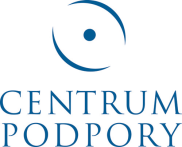 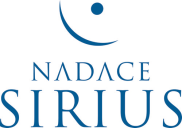 2.2.4 Přejímání metodiky od jiné NO

Rizika přejímání metodiky:
je skutečně dosahováno prezentovaných výsledků – ptám se, ověřuji 

bude mít metodika požadované výsledky při použití mých omezených zdrojů (lidé, čas, peníze)	
vyhodnotím
plánuji změnu zdrojů

je metodika vhodná pro mého klienta / můj tým 
znám naše potřeby a možnosti
chci rozšířit klientelu /tým
je metodika v souladu s mými cíli – mohu změnit cíl
15
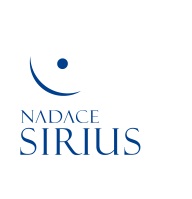 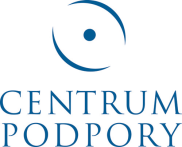 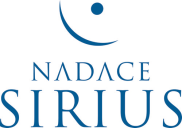 DĚKUJI  VÁM ZA POZORNOST
Zuzana Dvořáková

zuzana.dvorakova@opssirius.cz
www.opssirius.cz
16